NMPLIS Summer School 2011Tbilisi, GeorgiaWeek 1:  July 11-22, 2011
Nazlin Bhimani, MA, MLS, FHEA
Christ’s College, University of Cambridge, UK
&
Elena Corradini, MA/MSc IS
University of Parma, Italy
About you & your learning
Who are you?
Where do you come from?
What is your background (in libraries)?
Why are you here?
What do you want to get out of this course?
How are you going to get the most out of this programme?
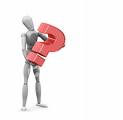 “I keep six honest serving-men who taught me all I knew.  Their names are What and Why and When and How and Where and Who”

Rudyard Kipling, 1902
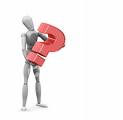 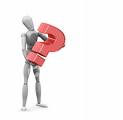 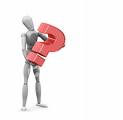 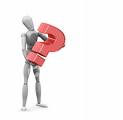 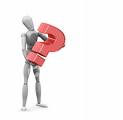 [Speaker Notes: he "Five W's" (and one H) were memorialized by Rudyard Kipling in his "Just So Stories" (1902), in which a poem accompanying the tale of "The Elephant's Child" opens with:I keep six honest serving-men(They taught me all I knew);Their names are What and Why and WhenAnd How and Where and Who.]
Course Goals
To develop an understanding of Information Literacy in different contexts; 
To understand the how the emerging technologies are affecting user behaviour in the digital environment; 
To understand the importance of information literacy as a graduate skill; and
To consider ways in which information literacy is impacting on the present and future workplace.
Topics
Information Literacy and associated literacies
Emerging technologies and user behavior in the second decade of the 21st century
Information Literacy in different contexts
Teaching Information Literacy Skills
Learning Outcomes
At the end of the week, the student will be able to demonstrate knowledge and understanding of:
the skills required to become information fluent through the study of various IL models; 
the impact of technology on user behaviour; and
the importance of teaching and imparting information literacy skills in different contexts.
The Learning Pyramid
Day 1:  Information Literacy & associated literacies (NB)
Presentation of the Course and Learning Agreement
Information Literacy: history, definition & models
In-class activity and discussions 
Readings/Videos:  
1. Learning Literacies for a Digital Age (2010-11) available at:   http://www.academy.gcal.ac.uk/llida/
2. SCONUL 7 Pillars of Information Literacy (2011) available at: http://www.sconul.ac.uk/groups/information_literacy/seven_pillars.html
3.  Discover Information Literacy:http://www.youtube.com/watch?v=JWzigkpR7yg
Day 2:  Emerging technologies and user behaviour in the 21st century (NB)
User Behaviour:  Major Studies
 Changing Role of the Information Professional
In-class activity and discussions 
Readings/Videos:
1. BL-CIBER Reports on the Google Generation available at: http://www.ucl.ac.uk/infostudies/research/ciber/downloads/
2. Social media revolution:  http://youtu.be/sIFYPQjYhv8
3.  A vision of students today:  http://www.youtube.com/watch?v=dGCJ46vyR9o
Day 3:  Information Literacy in different contacts (EC)
7.    Information Literacy for Children and Youth 
Information Literacy for Adults
In-class activity and discussions
 Readings/Videos:  
1. Scottish Information Literacy Project:  http://www.gcu.ac.uk/ils/
2.  Welsh Information Literacy Project:http://www.library.wales.org/index.php?id=7498
3. What digital natives want from the library:  http://www.youtube.com/watch?v=7_zzPBbXjWs
Day 4:  Teaching Information Literacy (EC)
10.    Teaching Information Literacy:  case studies/best practice
In class activity and discussions
Readings/Videos:
1.  Brabazon, Tara.  The invisible support network. Times Higher Education Supplement, available at: http://www.timeshighereducation.co.uk/story.asp?storycode=414491
2. Meeting the Needs of Generation Y Students - Northumbria University available at: http://www.northumbria.ac.uk/static/.../Guy_Brown_and_Tony_Blackwood.pdf
3.  Education today and tomorrow: http://youtu.be/Fnh9q_cQcUE
Day 5:  Group Presentations & Closing
12.     Group Presentations
Closing
Feedback
Readings/Videos:
1.  Brabazon, Tara.  The invisible support network. Times Higher Education Supplement, available at: http://www.timeshighereducation.co.uk/story.asp?storycode=414491
2. Meeting the Needs of Generation Y Students - Northumbria University available at:  http://www.northumbria.ac.uk/static/.../Guy_Brown_and_Tony_Blackwood.pdf
3.  Education today and tomorrow: http://youtu.be/Fnh9q_cQcUE
The Librarian
A Librarian’s 2.0 Manifesto
Discussion
What statements do you agree with and why?
What do you disagree with and why?
What will you take forward to your library/teams?
4 min presentations per group – choose a group presenter/leader to represent groups
You have 30 minutes to work with your groups from . . .  NOW